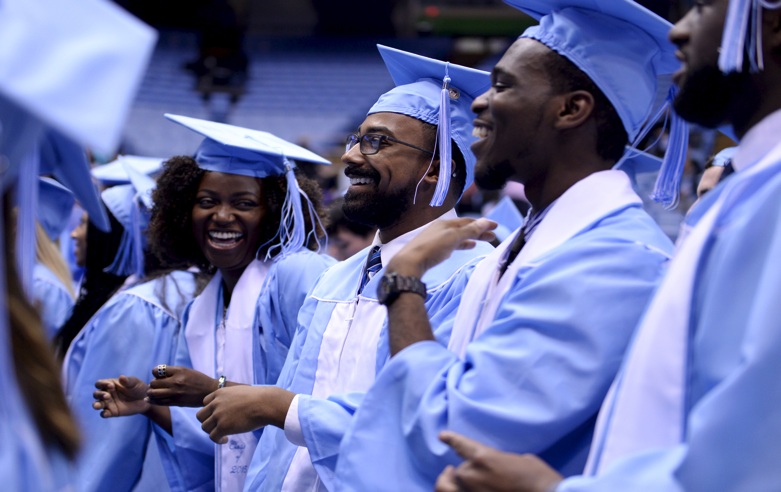 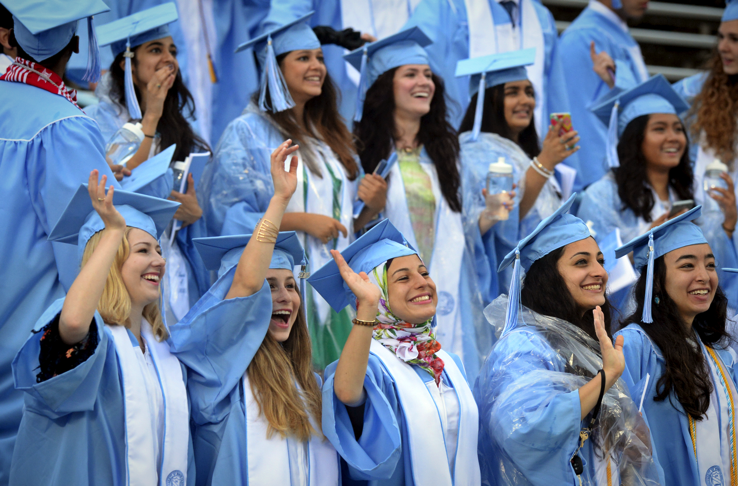 Educational Benefits of Diversity
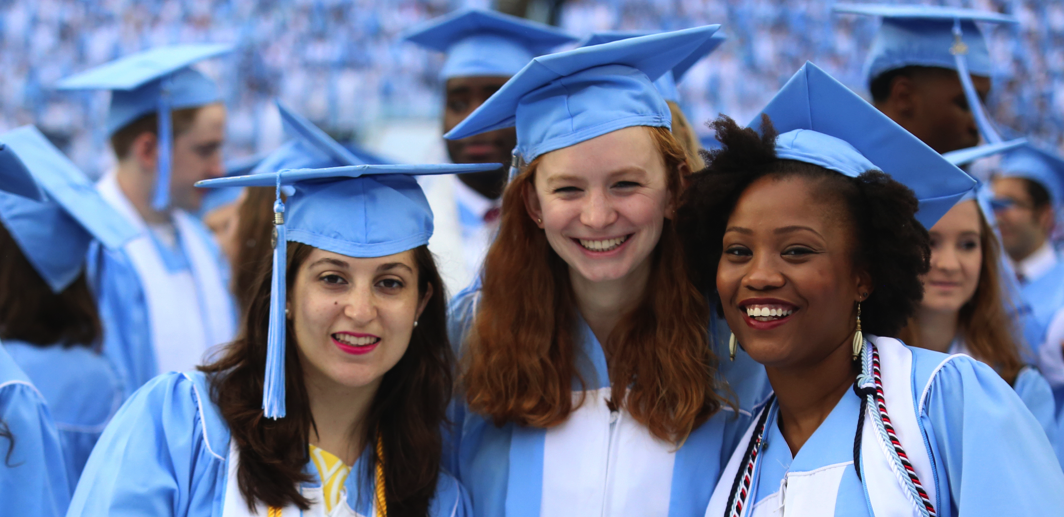 Faculty CouncilApril 15, 2016
Presented byProfessor Rumay Alexander,
Chair of the Community
and Diversity Committee
Summary of ‘diversity syllabus’ topics (1)
inclusive excellence and academic achievement
everyday challenges that minority faculty and postdocs of color face
challenges that fixed-term faculty face with valuation and inclusion
obstacles for faculty and students with family care responsibilities
Summary of ‘diversity syllabus’ topics (2)
student service projects that have a lasting impact on students’ perceptions of inclusion and diversity
the impact of affordability on diversity in the student body
the power of written/unwritten rules and privilege for how power is realized and exercised in academic settings
male minority student retention and mentoring
the impact of microaggressions on how students of color experience Carolina
Why focus on educational benefits of diversity?
The “educational benefits that diversity is designed to produce … are substantial, … important and laudable. … [S]tudent body diversity promotes learning outcomes, and better prepares students for an increasingly diverse workforce and society, and better prepares them as professionals. … These benefits are not theoretical but real, as major American businesses have made clear that the skills needed in today’s increasingly global marketplace can only be developed through exposure to widely diverse people, cultures, ideas and viewpoints.”

Justice Sandra Day O’Connor in Grutter v. Bollinger (2003), citing in part briefs of major corporations, including General Motors Corp. and 3M.
What are the educational benefits of diversity in higher education? (source = Wells et al., How Racially Diverse Schools and Classrooms Can Benefit All Students)
Enhanced learning outcomes for all students
exposure to diversity enhances critical thinking and problem-solving ability, while also improving several other attributes related to academic success, including student satisfaction and motivation, general knowledge, and intellectual self-confidence
Inclusion of different perspectives, especially divergent ones, lead to the kind of learning outcomes that educators, regardless of field, are interested in
Increased intercultural and cross-racial knowledge, understanding, and empathy
correlation between campus and classroom diversity and an enhanced ability of students to exhibit interracial understanding, empathy, and an ability to live with and learn from people of diverse backgrounds
Benefits from higher education research (cont’d) (source = Wells et al., How Racially Diverse Schools and Classrooms Can Benefit All Students)
Better preparation for employment in the global economy
A brief filed in Fisher by nearly half of the Fortune 100 companies, including Apple, Johnson & Johnson, and Starbucks, argued that to succeed in a global economy, they must hire highly trained employees of all races, religions, cultures, and economic backgrounds. They noted that it is also critical that “all of their university-trained employees” enter the workforce with experience in sharing ideas, experiences, viewpoints, and approaches with diverse groups of people. In fact, such cross-cultural skills are a “business and economic imperative,” given that they must operate in national and global economies that are increasingly diverse.
Increased “democratic outcomes,” including engagement in political issues and participation in democratic processes
Students develop improved civic attitudes toward democratic participation, civic behaviors such as participating in community activities, and intentions to participate in civic activities resulting from diverse learning experiences.
Educational benefits for minorities(source = American Educational Research Association et al.)
Isolation, subordination, and negative stereotyping are commonplace in settings where minority numbers are especially low and the norms and behaviors of majority groups dominate.  These experiences become less prevalent and less detrimental to black, Latino, and Asian students when campuses are more diverse and minority students are not tokens, thereby enhancing their learning experience and outcomes.
Educational benefits across fields
Joe DeSimone and Crista Farrell, Editorial in Science Translational Medicine (2014):
“We learn the most from those we have the least in common with. Diversity that arises from ethnic, cultural, socioeconomic, professional, and experiential differences forms fertile ground for innovation. A successful scientific endeavor is one that attracts and cultivates diversity, draws upon its breadth and depth, and thrives on the creativity it sparks. Merging the talents, knowledge, perspectives, and experiences of dedicated and varied individuals provides an advantaged framework for problem-solving. Harnessing human diversity effectively can have major implications for the advancement of science and society . . . .”
Educational benefits outside the classroom(source = Association of American Universities)
[A] significant part of education in our institutions takes place outside the classroom, in extracurricular activities where students learn how to work together, as well as to compete; how to exercise leadership, as well as to build consensus. If our institutional capacity to bring together a genuinely diverse group of students is removed–or severely reduced–then the quality and texture of the education we provide will be significantly diminished.
Fostering educational benefits
Some research in higher education has shifted away from questions about whether students benefit from diverse learning environments in their post-secondary institutions to questions about how universities can foster the best conditions to maximize that impact.
Questions for Discussion
What are the specific educational benefits from diversity that we see in the classroom at UNC?
How can we foster and enhance those educational benefits, both inside and outside the classroom?
Resources (1)
Antonio, A.L. et al., Effects of racial diversity on complex thinking in college students, 15 PSYCHOL. SCI. 507 (2004), available at http://diversity.umich.edu/admissions/research/racial-diversity.pdf. 
Bowen, W. and Bok, D., THE SHAPE OF THE RIVER: LONG-TERM CONSEQUENCES OF CONSIDERING RACE IN COLLEGE AND UNIVERSITY ADMISSIONS (1998).
Bowman, N. A. (2010). College diversity experiences and cognitive development: A meta-analysis. Review of Educational Research, 80(1), 4-33.
Bowman, N. A. (2011). Promoting participation in a diverse democracy: A meta-analysis of college diversity experiences and civic engagement. Review of Educational Research, 81(1), 29-68.
Chang, M.J., et al. (2004), Cross-Racial Interaction Among Undergraduates: Some Consequences, Causes, and Patterns, 45 RES. HIGHER EDUC. 529 .
Chang, M.J. et al. (1999), Does Racial Diversity Matter? The Educational Impact of a Racially Diverse Undergraduate Population, 40 J.C. STUDENT DEV. 377. 
Chang, M. J., et al. (2006). The educational benefits of sustaining cross-racial interaction among undergraduates. The Journal of Higher Education, 77(3), 430-455.
Denson, N. (2009), Do Curricular and Co-Curricular Diversity Activities Influence Racial Bias? A Meta-Analysis, 79 REV. EDUC. RES. 805.
Denson, N., & Chang, M. J. (2015). Dynamic relationships: Identifying moderators that maximize benefits associated with diversity. The Journal of Higher Education, 86(1), 1-37.
Denson, N., & Chang, M.J. (2009), Racial Diversity Matters: The Impact of Diversity-Related Student Engagement and Institutional Context, 46 AM. EDUC. RES. J. 322 (2009).
Resources (2)
Engberg, M. E., & Hurtado, S. (2011). Developing pluralistic skills and dispositions in college: Examining racial/ethnic group differences. The Journal of Higher Education, 82(4), 416-443.
Gurin, P., Nagda, B. R. A., & Zúñiga, X. (2013). Dialogue across difference: Practice, theory, and research on intergroup dialogue. New York: Russell Sage Foundation.
Gurin et al., “Diversity and Higher Education: Theory and Impact on Educational Outcomes,” 72 Harvard Educ. Rev. 3, (2002) at http://her.hepg.org/content/01151786u134n051/?p=17e07b4428be4e4ead0003c80d4245f6&pi=1.
Jayakumar, Uma M., Can Higher Education Meet the Needs of an Increasingly Diverse and Global Society? 78 HARV. EDUC. REV. 615 (2008), available at http://diversity.cofc.edu/journal-articles/higher-education-diverse-and-global-society.
Milem et al., “Making Diversity Work on Campus: A Research-Based Perspective,” in Making Excellence Inclusive (Association of American Colleges and Universities, 2005) at www.siher.stanford.edu/AntonioMilemChang_makingdiversitywork.pdf.
Nelson Laird, T.F. (2005).   College Students’ Experiences with Diversity and their Effects on Academic Self-Confidence, Social Agency, and Disposition Toward Critical Thinking.
Palmer, “A Policy Framework for Reconceptualizing the Legal Debate Concerning Affirmative Action in Higher Education” in Diversity Challenged: Evidence on the Impact of Affirmative Action (G. Orfield and M. Kurlaender, Eds., 2001).
Shaw, Researching the Educational Benefits of Diversity, Research Report No. 2005-4 (The College Board, 2005) at www.collegeboard.org/research.